tarantula

giftigste spin ter wereld
zuiden van Amerika
acht poten
op de buik: een rode vlek
mannetje
bang
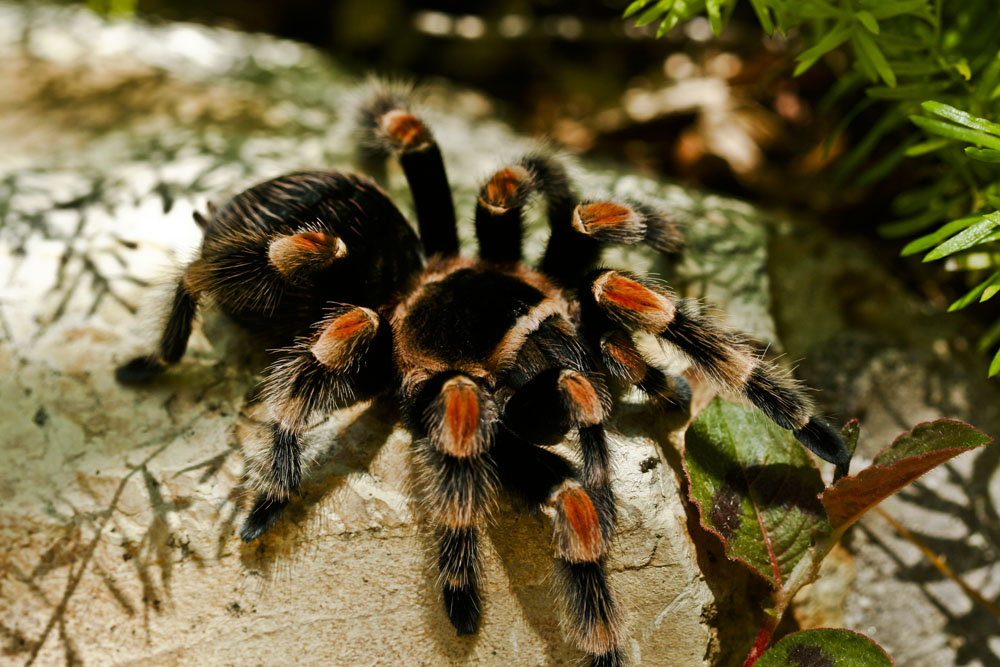 tarantula
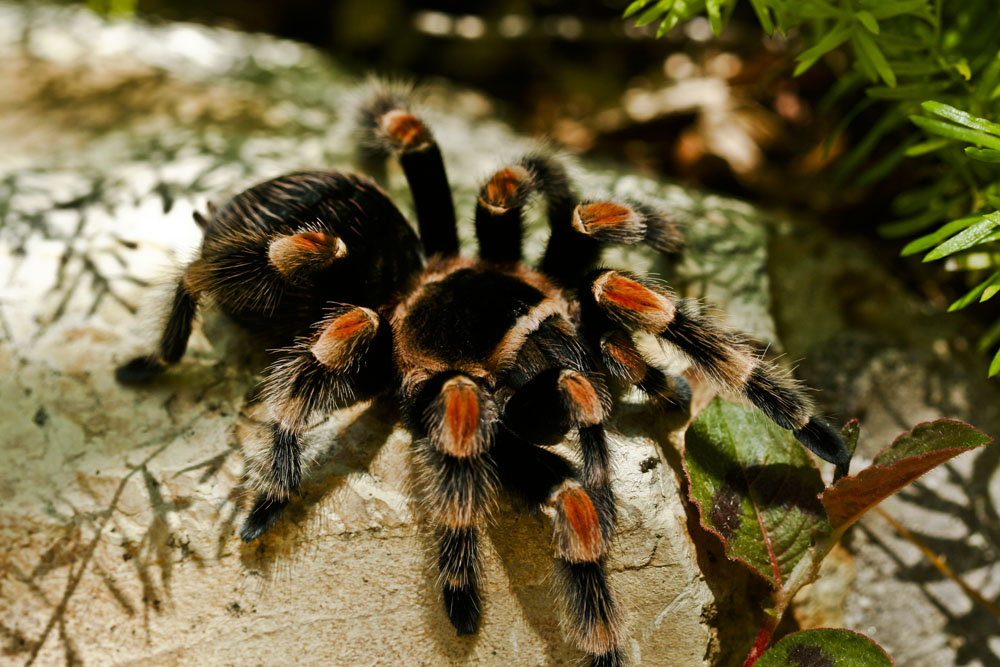